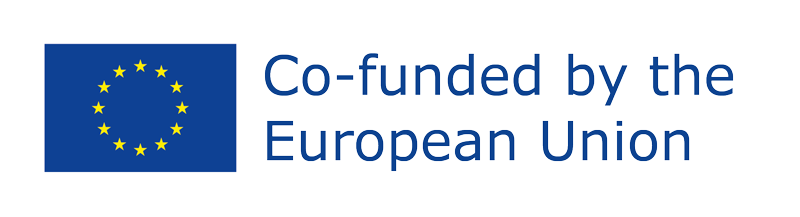 Masterclass Lessons Learned Repository Invoice Template
This project result has been funded with support from the European Commission. This communication reflects the views only of the author, and the Commission cannot be held responsible for any use which may be made of the information contained therein. Submission Number: 2021-1-ES02-KA220-YOU-000028609
Summary
Introduction
Characteristics
The Importance of Invoice Date
E-Invoicing
Information The Invoice Must Contain
Conclusion
Business Canva Template
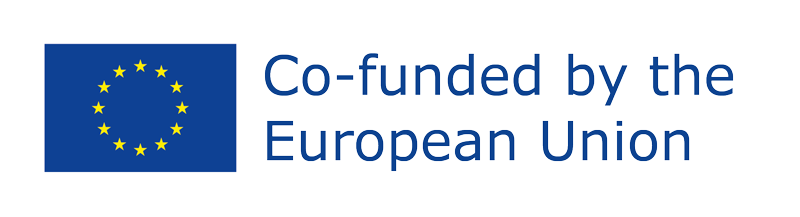 Introduction
Invoices
Businesses need to create invoices to ensure they get paid by their clients. Invoices serve as legally enforceable agreements between a business and its clients, as they provide documentation of services rendered and payment owed. Invoices also help businesses track their sales and manage their finances.KEY FACTS-  An invoice is a document that maintains a record of a transaction between a buyer and seller, such as a paper receipt from a store or online record from an e-tailer.-  Invoices are a critical element of accounting internal controls and audits.-  Charges found on an invoice must be approved by the responsible management personnel.-  Invoices generally outline payment terms, unit costs, shipping, handling, and any other terms outlined during the transaction.
Characteristics of an Invoice
An invoice must state it is an invoice on the face of the bill. It typically has a unique identifier called the invoice number that is useful for internal and external reference. An invoice typically contains contact information for the seller or service provider in case there is an error relating to the billing.Payment terms may be outlined on the invoice, as well as the information relating to any discounts, early payment details or finance charges assessed for late payments. It also presents the unit cost of an item, total units purchased, freight, handling, shipping, and associated tax charges, and it outlines the total amount owed.Currently, computer-generated invoices are quite common. They can be printed to paper on demand or sent by email to the parties of a transaction. Electronic records also allow for easier searching and sorting of particular transactions or specific dates.
The Importance of Invoice Date
The invoice date represents the time-stamped time and date on which the goods have been billed and the transaction officially recorded. Therefore, the invoice date has essential information regarding payment, as it dictates the credit duration and due date of the bill. The actual due date of the invoice is usually 30 days after the invoice date. Likewise, companies offer customers the option to return items typically have a deadline based on a certain number of days since proof of purchase, as indicated on the invoice.

Invoices and Accounts Payable
Invoices track the sale of a product for inventory control, accounting and tax purposes, which help keep track of accounts payable and similar obligations due.  

Modern-day invoices are transmitted electronically, rather than being paper-based. If an invoice is lost, the buyer may request a copy from the seller. The use of an invoice represents the presence of credit, as the seller has sent a product or provided a service without receiving cash up front.
E-InvoicingSince the advent of the computer era, people and businesses have found it easier to rely on electronic invoicing as an alternative to paper documents. Electronic invoicing, or e-invoicing, is a form of electronic billing to generate, store and monitor transaction-related documents between parties and ensure the terms of their agreements are fulfilled.Digital invoices are normally sent via email, web page or app. Advantages include the following:-  Permanence and resistance to physical damage-  Ease of searching and sorting for specific names, terms, or dates-  Increased auditability-  The ability to print or reproduce on demand-  The ability for data collection and business intelligence-  Reduction of paper use
The Invoice Must Contain:

1. The document's title, date of issue, invoice identification number.
2. Seller's name, individual activity certificate number, bank account.
3. Company name and registration number, VAT number, address, telephone number and/or e-mail address of the buyer, if the buyer is a legal person;
4. If the buyer is a natural person: his name, registered address, telephone number, e-mail address.
5. If goods or services are sold: name, quantity, measure, price of goods/services, final amount.
6. Time limit within which the customer must pay the invoice

!!! Optional, but recommended, to include your brand/business logo, phone number, email address, website address, responsible person's details (if the seller is a legal person).
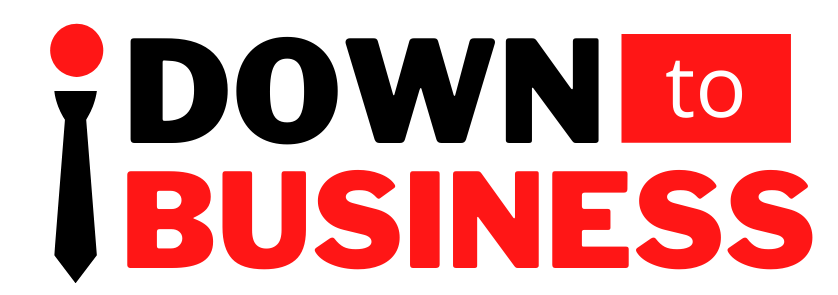 Conclusion
A good invoice isn't just a sales receipt, but a legal document that protects your business against errors and risks. By writing accurate invoices, you will avoid misunderstandings and disputes with clients, and you will have an organized accounting system that will help you to model your business processes and calculate your taxes correctly.
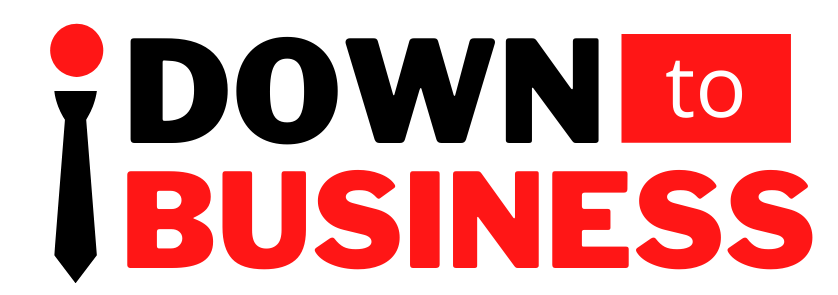 Invoice Template
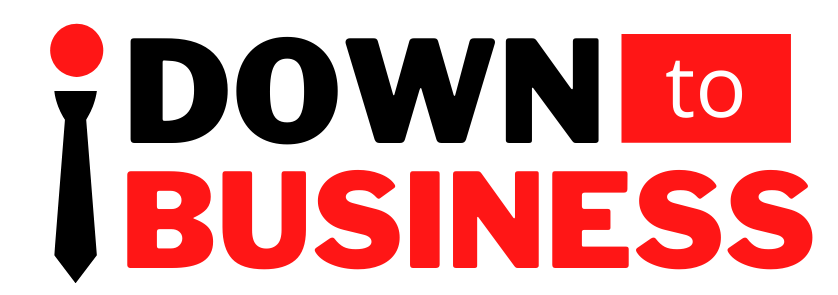 Thank you!!!
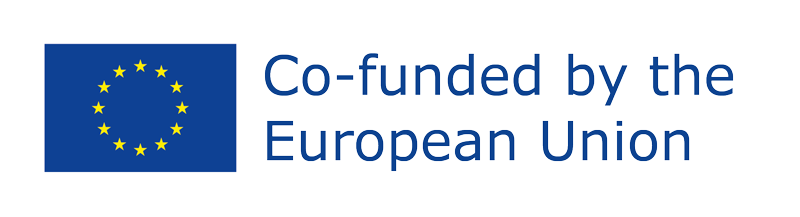